3장. NumPy와 Matplotlib
이세우(Lee Sewoo)
blog.xcoda.net
dltpdn@gmail.com
세부목차
NumPy
MatPlotLib
NumPy and MatPlotLib
NumPy
http://www.numpy.org/
https://docs.scipy.org/doc/numpy/genindex.html
Fundamental package for sientific computing with Python
강력한 N-차 배열 객체
정교한 Broadcasting 함수
C/C++, Fortran 통합 도구
유용한 선형대수, 푸리에 변환, 난수발생 기능
OpenCV-Python ver 2.3+
이전에는 자체 Internal Data Structure 사용
이미지 데이타 자료구조로 NumPy 채용
cv2 패키지로 변경
import cv2
import numpy as np
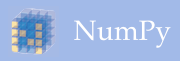 NumPy and MatPlotLib
NumPy and Image
ndarray
ndim : n차원 (axes)
shape : 각 차원의 크기, tuple
size : 전체 요소의 갯수, shape의 곱
dtype : 요소의 data type
itemsize : 각 요소의 바이트 크기
data : 요소를 담고 있는 버퍼, 실제로 사용하지 않음
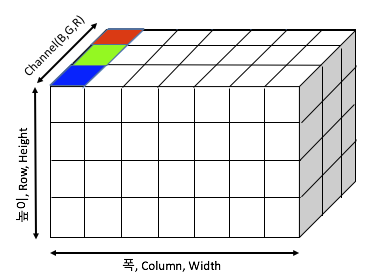 import numpy as np
import cv2

img = cv2.imread('../img/blank_500.jpg')
type(img)	# <class 'numpy.ndarray'>
print(img.ndim)  #3
print(img.shape) #(500,500,3,)
print(img.size) #750000
print(img.dtype) # 'uint8'
print(a.itemsize) # 1, 각 용소의 크기
NumPy and MatPlotLib
NumPy
생성 방법
값으로 생성
 array()
초기 값으로 생성 
empty(), zeros(), ones(), full()
기존 배열로 생성 
empty_like(), zeros_like(), ones_like(), full_like()
순차적인 값으로 생성
arange()
난수로 생성 
random.rand(), random.randn()
NumPy and MatPlotLib
NumPy
값으로 생성
numpy.array(list [, dtype]) : 지정한 값들로 NumPy 배열 생성
list : 배열 생성에 사용할 값을 갖는 파이썬 리스트 객체
dtype : 데이타 타입, 생략하면 값에 의해 자동 결정
int8, int16, int32, int64 : 부호 있는 정수
uint8, uint16, uint32, uint64 : 부호 없는 정수
float16, float32, float64, float128 : 부동 소수점을 갖는 실수
complex64, complex128, complex256 : 부동 소수점을 갖는 복소수
bool : 불리언
NumPy and MatPlotLib
NumPy
값으로 생성
import numpy as np

a = np.array([1,2,3,4])
b = np.array([[1,2,3,4],
              [5,6,7,8]])
c = np.array([1,2,3.14, 4])
d = np.array([1,2,3,4], dtype=np.float64)

print(a, a.dtype, a.shape) # [1 2 3 4] int64 (4,)
print(b, b.dtype, b.shape) # [[1 2 3 4] [5 6 7 8]] int64 (2, 4)
print(c, c.dtype, c.shape) # [ 1. 2. 3.14 4.] float64 (4,)
print(d, d.dtype, d.shape) # [ 1.  2.  3.  4.] float64 (4,)
NumPy and MatPlotLib
NumPy
크기와 초기 값으로 생성
np.empty ( tuple [, dtype])
모든 요소가 초기화 되지 않은 , tuple 크기
np.empty( (2,3))
np.empty( (2,3), dtype=np.int16)
np.zeros( tuple [, dtype])
모든 요소가 0이고 tuple 크기
np.zeros( (3,4))
np.zeros( (2,3,4) , dtype=np.int16)
np.ones ( tuple [, dtype])
모든 요소가 1이고, tuple 크기
np.ones( (3,4) )
np.ones( (2,3,4) , dtype=np.int16)
np.full(shape, fill_value [, dtype])
fill_value로 초기화된 배열 생성
NumPy and MatPlotLib
NumPy
크기로 생성
import numpy as np

a = np.zeros( (2,3))
b = np.zeros( (2,3,4), dtype=np.uint8)

c = np.ones( (2,3), dtype=np.float32)
d = np.empty( (2,3))  #not initialized, garbage value
e = np.empty( (2,3), dtype=np.int16)
f = np.fill(255) 

print(a, a.dtype, a.shape)
print(b, b.dtype, b.shape)
print(c, c.dtype, c.shape)
print(d, d.dtype, d.shape)
print(f, f.dtype, f.shape)
NumPy and MatPlotLib
NumPy
기존 배열로 생성
np.empty_like(array [, dtype] ) 
array와 같은 shape과 dtype의 초기화 되지 않은 배열 생성
zeros_like(array [, dtype]) 
 0(영, zero)로 초기화된 array와 같은 shape과 dtype의 배열 생성
ones_like(array [, dtype]) 
1로 초기화된 array와 같은 shape과 dtype의 배열 생성
ones_like(array, fill_value [, dtype]) 
fill_value로 초기화된 array와 같은 shape과 dtype의 배열 생성
NumPy and MatPlotLib
NumPy
기존 배열로 생성
import numpy as np
img = cv2.imread('../img/girl.jpg')

a = np.empty_like(img)
b = np.zeros_like(img)
c = np.ones_like(img)
d = np.full_like(img, 255) 

print(a, a.dtype, a.shape)
print(b, b.dtype, b.shape)
print(c, c.dtype, c.shape)
print(d, d.dtype, d.shape)
NumPy and MatPlotLib
NumPy
Sequence와 난수로 생성
numpy.arange([start=0, ] stop [, step=1, dtype=float64])
start : 시작 값
stop : 종료 값, 범위에 포함하는 수는 stop-1 까지
step : 증가 값
dtype : 데이타 타입
numpy.random.rand([d0 [, d1 [..., dn]]]) :
d0, d1..dn : shape, 생략하면 난수 한개 반환
0과 1 사이의 무작위 수
numpy.random.randn([d0 [, d1 [..., dn]]]) :
평균=0, 분산=1, 표준정규 분포를 따르는 무작위 수
NumPy and MatPlotLib
NumPy
Sequence와 난수로 생성
import numpy as np

a = np.arange(5)
b = np.arange(5.0)
c = np.arange(3,9,2)

e = np.random.rand() 
f = np.random.randn()
g = np.random.rand(2,3)
h = np.random.randn(2,3)
NumPy and MatPlotLib
NumPy
Data Type 변경
a.astype(‘typename’) , a.astype(np.dtype)
np.uintXX(), np.intXX(), np.floatXX(), np.complexXX()
a = np.arange(10)
print(a, a.dtype)

b = a.astype('float32')
print(b, b.dtype)

c = np.uint8(b) 
print(c, c.dtype)

d = c.astype(np.float64)
print(d, d.dtype)
NumPy and MatPlotLib
NumPy
차원 변경	
np.reshape(array, newshape [, order])
arr.reshape(newshape [, order])
array : 재정렬할 대상 array
newshape : 새로운 행렬크기, tuple
-1 : 해당 컬럼은 크기 미지정
order : {‘C’, ‘F’, ‘A’}  C:C-like, F:Fotran-like, A:F or C
np.ravel(array)
1차원으로 변경
arr.T : 전치 배열
NumPy and MatPlotLib
NumPy
차원 변경
a=np.arange(6) #[0 1 2 3 4 5] (6,)
b=a.reshape(2,3)  #[[0 1 2] [3 4 5]] (2, 3)
c= np.arange(24).reshape(2,3,4)
#[[[ 0  1  2  3]…
 [[12 13 14 15]…
  [20 21 22 23]]] (2, 3, 4)

d = np.arange(100).reshape(-1, 5) 
# [[0 1 2 3 4]
   [5 6 7 8 9]
    ...
   [95 96 97 98 99]]

e = np.arange(100).reshape(2, -1)
#[[0 1 2 3 ... 49]
  [50 51 52 ...99]]

f = np.ravel(c) #[0 1 2 3 4 5 6 7 8 .... 21 22 23]
NumPy and MatPlotLib
NumPy
Broadcasting 연산
스케일러와 연산 
배열과 연산, 두 배열의 shape이 같아야 한다.
a = np.array([10,20,30,40])
b = np.arange(1,5)

c = a + b
d = a - b
e = a * b
f = a / b

g = a + 5
h = a * 2 
i = b ** 2
[10 20 30 40]
[1 2 3 4]

[11 22 33 44]
[ 9 18 27 36]
[ 10  40  90 160]
[ 10.  10.  10.  10.]

[15 25 35 45]
[20 40 60 80]
[ 1  4  9 16]
NumPy and MatPlotLib
NumPy
행렬 연산
행렬 합 : + (더하기 연산)
행렬 곱 : np.dot(a, b), a.dot(b)
전치 행렬 : a.T , a.transpose()
a = np.arange(6).reshape(2,3) #[[0 1 2] 
 							 # [3 4 5]]
b = np.array([1,2,3])         #[1 2 3]
c = a + b					 #[[1 3 5]
							 # [4 6 8]]
e = np.dot(a , b) 			 # [ 8 26]
f = a.T						 # [[0 3]
							 #  [1 4]
							 #  [2 5]]
a.dot(b)						 #  [ 8 26]
NumPy and MatPlotLib
NumPy
Indexing/Slicing
1차원
a[0] : 특정 요소
a[1 : 5] : 1~4번째 요소
a[5: ] : 5번째부터 끝까지
a[:5] : 처음 부터 4번째 까지
a[ : ] : 모든 요소
2차원
a[2, 3 ] : 2행 3열 요소
a[2:4,  3] : 2~3행의  3열 요소
a[ 2, 1:4] : 2행의 1~3열 요소
a[2, :] : 2행의 모든 열 요소
a[:, 2] : 모든 행의 2열 요소
a[1:3, : ] : 1~2행의 모든 열 요소
NumPy and MatPlotLib
NumPy
Indexing/Slicing
a = np.arange(10) # [0 1 2 3 4 5 6 7 8 9]

print(a[5])  # 5
print(a[1:5])# [1 2 3 4]
print(a[5:]) # [5 6 7 8 9]
print(a[:5]) # [0 1 2 3 4]
print(a[:]). # [0 1 2 3 4 5 6 7 8 9]

b = np.arange(16).reshape(4,-1)

print(b)
print(b[2, 2])
print(b[2, :])
print(b[:, 2])
print(b[1:3, :])
NumPy and MatPlotLib
NumPy
Fancy Indexing
조건을 만족하는 데이타만 추출하거나 초기화
조건 연산:  > , >=, <, <=, ==, !=
Bool type (True/False)
a[a > 4]
a[a > 4] = 0
색인 배열
a[[0,2,4]]
b = [1,2,3]
a[b]
NumPy and MatPlotLib
NumPy
Fency Indexing
a = np.arange(10) #[0 1 2 3 4 5 6 7 8 9]
b = a > 4
print(b) #[False False False False False  True  True  True  True  True]
print(a[b]) #[5 6 7 8 9]
print(a[a>4]) #[5 6 7 8 9]

a[a>4] = 0
print(a) # [0 1 2 3 4 0 0 0 0 0]

names = np.array(['John', 'Tom', 'Lee', 'Tom'])
scores = np.random.rand(4,4) * 50 + 50
print(scores)
print(names=='Tom')
print(scores[names=='Tom',  :]) #Tom의 점수만 추출
NumPy and MatPlotLib
NumPy
Fency Indexing – 색인 배열
>>> a = np.arange(0,100, 10)
array([0,10,20,30,40,50,60,70,80,90])
>>> b = [1,3,5,7]
array([1,3,5,7])
>>> a[b]
array([10,30,50,70])
NumPy and MatPlotLib
NumPy
Merge
numpy.hstack(arrays) : arrays 배열을 수평으로 병합
numpy.vstack(arrays) : arrays 배열을 수직으로 병합
numpy.concatenate(arrays, axis=0) : arrays 배열을 지정한 축 기준으로 병합
numpy.stack( arrays, axis=0) : arrays 배열을 새로운 축으로 병합
arrays : 병합 대상 배열, 튜플
NumPy and MatPlotLib
>>> a = np.arange(4).reshape(2,2)
>>> a
array([[0, 1],
       [2, 3]])
>>> b = np.arange(10, 14).reshape(2,2)
>>> b
array([[10, 11],
       [12, 13]])
>>> np.vstack( (a,b) )
array([[ 0,  1],
       [ 2,  3],
       [10, 11],
       [12, 13]])
>>> np.hstack( (a,b) )
array([[ 0,  1, 10, 11],
      [ 2,  3, 12, 13]])
>>> np.concatenate((a,b), 0)
array([[ 0,  1],
      [ 2,  3],
      [10, 11],
      [12, 13]])
>>> np.concatenate((a,b), 1)
array([[ 0,  1, 10, 11],
      [ 2,  3, 12, 13]])
NumPy
Merge
NumPy and MatPlotLib
>>> a = np.arange(12).reshape(4,3)
>>> b = np.arange(10, 130, 10).reshape(4,3)
>>> a
array([[ 0,  1,  2],
       [ 3,  4,  5],
       [ 6,  7,  8],
       [ 9, 10, 11]])
>>> b
array([[ 10,  20,  30],
       [ 40,  50,  60],
       [ 70,  80,  90],
       [100, 110, 120]])
>>> c = np.stack( (a,b), 0)
>>> c.shape
(2, 4, 3)
>>> c
array([[[  0,   1,   2],
        [  3,   4,   5],
        [  6,   7,   8],
        [  9,  10,  11]],

       [[ 10,  20,  30],
        [ 40,  50,  60],
        [ 70,  80,  90],
        [100, 110, 120]]])
NumPy
Merge
NumPy and MatPlotLib
NumPy
splitting
np.hsplit(array, indice) = np.split(axis=1)
np.vsplit(array, indice) = np.split(axis=0)
np.split(array, indice, axis=0)
a = np.arange(12) # [ 0  1  2  3  4  5  6  7  8  9 10 11]

b = np.hsplit(a, 3) 
# [array([0, 1, 2, 3]), array([4, 5, 6, 7]), array([ 8,  9, 10, 11])]

c = np.hsplit(a, (3,6))
# [array([0, 1, 2]), array([3, 4, 5]), array([ 6,  7,  8,  9, 10, 11])]
NumPy and MatPlotLib
NumPy Search
numpy.where(condition [, t, f]) : 조건에 맞는 요소를 찾기
return : 튜플, 검색 조건에 맞는 요소의 인덱스 또는 변경된 값으로 채워진 배열
condition : 검색에 사용할 조건식,
t, f : 조건에 따라 지정할 값 또는 배열, 배열의 경우 조건에 사용한 배열과 같은 shape
t : 조건에 맞는 값에 지정할 값이나 배열
f : 조건에 틀린 값에 지정할 값이나 배열
numpy.nonzero(array) : array에서 요소중에 0(영,zero)가 아닌 요소의 인덱스들을 반환, 튜플
numpy.all(array [, axis]) : array의 모든 요소가 True 인지 검색
array : 검색 대상 배열
axis : 검색할 기준 축, 생략하면 모든 요소 검색, 지정하면 축 갯수별로 결과 반환
numpy.any(array [, axis]) : array의 어느 요소이든 True가 있는지 검색
NumPy and MatPlotLib
NumPy
Search
>>> a = np.arange(10, 20)
>>> a
array([10, 11, 12, 13, 14, 15, 16, 17, 18, 19])
>>> np.where(a > 15)
(array([6, 7, 8, 9]),)
>>> np.where(a > 15, 1, 0)
array([0, 0, 0, 0, 0, 0, 1, 1, 1, 1])
>>> a
array([10, 11, 12, 13, 14, 15, 16, 17, 18, 19])
>>> np.where(a>15, 99, a)
array([10, 11, 12, 13, 14, 15, 99, 99, 99, 99])
>>> np.where(a>15, a, 0)
array([ 0,  0,  0,  0,  0,  0, 16, 17, 18, 19])
>>> a
array([10, 11, 12, 13, 14, 15, 16, 17, 18, 19])
NumPy and MatPlotLib
NumPy
Search
>>> b = np.arange(12).reshape(3,4)
>>> b
array([[ 0,  1,  2,  3],
       [ 4,  5,  6,  7],
       [ 8,  9, 10, 11]])
>>> coords = np.where(b>6)
>>> coords
(array([1, 2, 2, 2, 2]), array([3, 0, 1, 2, 3]))
>>> np.stack( (coords[0], coords[1]), -1)
array([[1, 3],
       [2, 0],
       [2, 1],
       [2, 2],
       [2, 3]])
>>> z = np.array([0,1,2,0,1,2])
>>> np.nonzero(z)
(array([1, 2, 4, 5]),)
NumPy and MatPlotLib
>>> a = np.arange(10)
>>> b = np.arange(10)
>>> a
array([0, 1, 2, 3, 4, 5, 6, 7, 8, 9])
>>> b
array([0, 1, 2, 3, 4, 5, 6, 7, 8, 9])
>>> a==b
array([ True,  True,  True,  True,  True,  True,  True,  True,  True,
        True])
>>> np.all(a==b)
True
>>> b[5] = -1
>>> a
array([0, 1, 2, 3, 4, 5, 6, 7, 8, 9])
>>> b
array([ 0,  1,  2,  3,  4, -1,  6,  7,  8,  9])
>>> np.all(a==b)
False
>>> np.where(a==b)
(array([0, 1, 2, 3, 4, 6, 7, 8, 9]),)
>>> np.where(a!=b)
(array([5]),)
>>>
NumPy
Search
NumPy and MatPlotLib
NumPy
기초통계 함수
numpy.sum(array [, axis]) : 배열의 합계 계산
numpy.mean(array [, axis]) : 배열의 평균 계산
numpy.amin(array [, axis]) : 배열의 최소 값 계산
numpy.min(array [, axis]) : numpy.amin()과 동일
numpy.amax(array [, axis]) : 배열의 최대 값 계산
numpy.max(array [, axis]) : numpy.amax()와 동일
array : 계산의 대상 배열
axis : 계산 기준 축, 생략하면 모든 요소를 대상
NumPy and MatPlotLib
NumPy
기초통계 함수
a = np.arange(12).reshape(-1,4)

print(np.sum(a)) #np.sum(-1)
print(np.sum(a, 0))
print(np.sum(a, 1))
print(np.sum(a, (0,)))

print(np.min(a))
print(np.min(a, 0))
print(np.min(a, 1))

print(np.max(a))
print(np.max(a, 0))
print(np.max(a, 1))

print(np.mean(a))
print(np.mean(a, 0))
print(np.mean(a, 1))
NumPy and MatPlotLib
NumPy
Creating Gray Image
n x m 
n : height, rows
m : width, columns
value : 0~255 (dtype=np.uint8)
Creating Color Image
n x m x 3 
n : height, rows
m : width, columns
3 : color channels, Default = [Blue, Green, Red] 
value : 0~255 (dtype=np.uint8)
NumPy and MatPlotLib
NumPy
NumPy Image
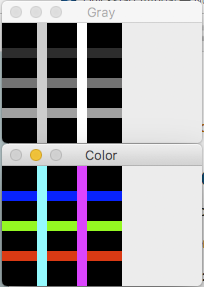 img = np.zeros( (120,120), dtype=np.uint8)
img[25:35, :] = 45
img[55:65, :] = 115
img[85:95, :] = 160
img[:, 35:45] = 205
img[:, 75:85] = 255
cv2.imshow(‘Gray', img)

img2 = np.zeros( (120,120,3), dtype=np.uint8)
img2[25:35, : ] = [255,0,0] 
img2[55:65, : ] = [0,255,0]
img2[85:95, : ] = [0,0,255]
img2[ : , 35:45] = [255,255,0]
img2[ : , 75:85] = [255,0,255]
cv2.imshow(‘Color', img2)
세부목차
NumPy
MatPloLib
NumPy and MatPlotLib
Matlotlib
https://matplotlib.org/
Python 2D plotting library
다양한 그래프, 도표 표시
한 화면에 여러 이미지 표시
Installation
pip install matplotlib 또는 pip3 install matplotlib
sudo apt-get install python3-matplotlib
checking
import matplotlib
matplotlib.__version__
import pyplot
import matplotlib.pyplot as plt
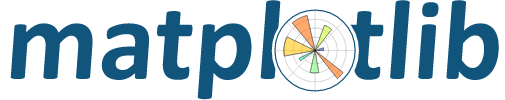 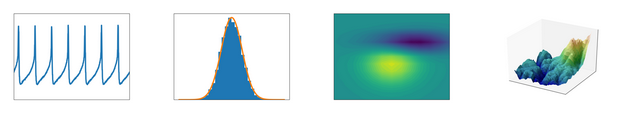 NumPy and MatPlotLib
Matplotlib
plt.plt(x, y)
plt.show()
import matplotlib.pyplot as plt
import numpy as np

x = np.arange(10)
y = x * 5
x, y
plt.plot(x,y)
plt.show()
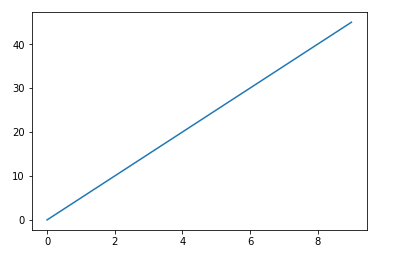 NumPy and MatPlotLib
Matplotlib
color : plt.plot(x, y, ‘r’)
b : blue
g : green
r : red
c : cyan
m : magenta
y : yellow
k : black
w : white
import matplotlib.pyplot as plt
import numpy as np

x = np.arange(10)
y = x**2
plt.plot(x,y,'r')
plt.show()
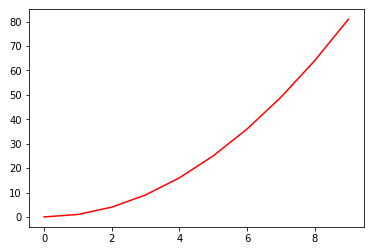 NumPy and MatPlotLib
import matplotlib.pyplot as plt
import numpy as np

x = np.arange(10)
y = x**2
plt.plot(x,y,'--g')
plt.show()
Matplotlib
style : plt.plot(x, y, ‘--g’)
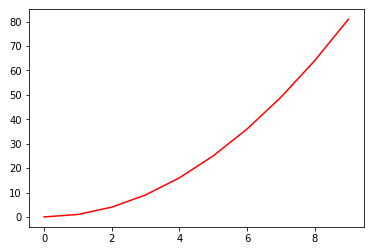 NumPy and MatPlotLib
Matplotlib
label
plt.xlabel(‘text’)
plt.ylabel(‘text’)
plt.title(‘text’)
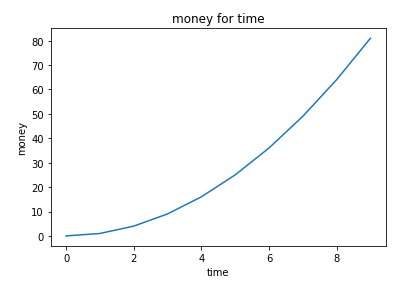 import matplotlib.pyplot as plt
import numpy as np

x = np.arange(10)
y = x **2

plt.plot(x,y)
plt.xlabel('time')
plt.ylabel('money')
plt.title('money for time')
plt.show()
Numpy and Matplotlib
Matplotlib
limit
전체 데이타 중에 특정 영역만 표시
plt.xlim(x,y)
plt.ylim(x,y)
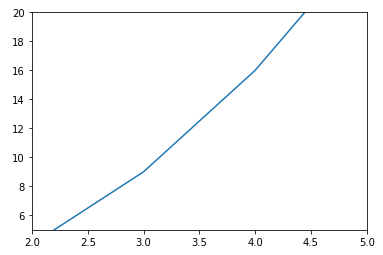 import matplotlib.pyplot as plt
import numpy as np

x = np.arange(10)
y = x **2
plt.plot(x,y)
plt.xlim(2,5)
plt.ylim(5,20)
plt.show()
NumPy and MatPlotLib
import matplotlib.pyplot as plt
import numpy as np

x = np.arange(10)
y = x **2
y2 = x*5 + 2

plt.plot(x,y, 'b', label='first')
plt.plot(x,y2, 'r', label='second')
plt.legend(loc='upper right')
plt.show()
Matplotlib
legend
범례
plt.plot(x, y, ‘b’, label=‘text’)
plt.legend(loc=’upper right’)
upper left
upper center
upper right
center left
center
center right
lower left
lower center
lower right
best
right
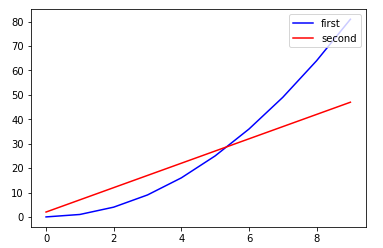 NumPy and MatPlotLib
Matplotlib
annotate
plt.annotate(’text’)
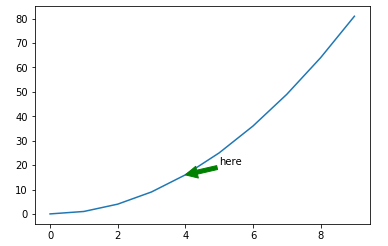 import matplotlib.pyplot as plt
import numpy as np

x = np.arange(10)
y = x**2

plt.plot(x,y)
plt.annotate('here', xy=(4,16), xytext=(5,20), arrowprops={'color':'green'})
plt.show()
NumPy and MatPlotLib
Matplotlib
scatter
plt.scatter(x, y, s=None, c=None, market=None)
import matplotlib.pyplot as plt
import numpy as np
x = np.arange(1,5)
y = np.arange(2, 6)
x2 = np.arange(1.5,5.5)
y2 = np.arange(2.5,6.5)
plt.scatter(x, y)
plt.scatter(x2, y2, s=80, c='r', marker='^')
plt.show()
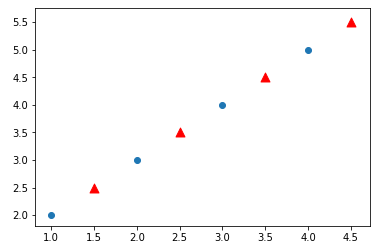 NumPy and MatPlotLib
Matplotlib
subplot
plt.subplot(r,c,idx)
plt.subplot(3digit)
import matplotlib.pyplot as plt
import numpy as np

x = np.arange(10)

plt.subplot(2,2,1)
plt.plot(x,x**2)
plt.subplot(2,2,2)
plt.plot(x,x*5)
plt.subplot(223)
plt.plot(x, np.sin(x))
plt.subplot(224)
plt.plot(x,np.cos(x))
plt.show()
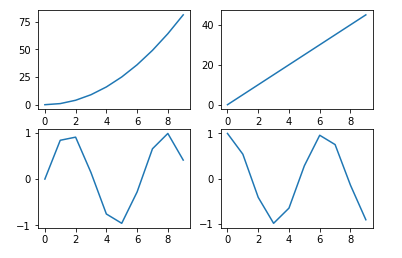 NumPy and MatPlotLib
Matplotlib
subplot
plt.subplot(r,c,idx)
plt.subplot(3digit)
import matplotlib.pyplot as plt
import numpy as np

x = np.arange(10)

plt.subplot(2,2,1)
plt.plot(x,x**2)
plt.subplot(2,2,2)
plt.plot(x,x*5)
plt.subplot(223)
plt.plot(x, np.sin(x))
plt.subplot(224)
plt.plot(x,np.cos(x))
plt.show()
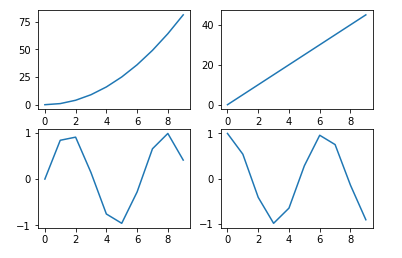 NumPy and MatPlotLib
Matplotlib
OpenCV Image
plt.imshow(img)
OpenCV = GBR, Plot = RGB
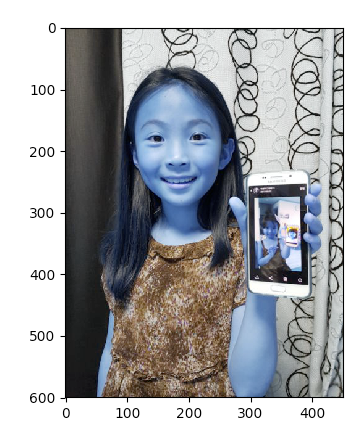 import cv2
from matplotlib import pyplot as plt

img = cv2.imread('../img/model.jpg')
plt.imshow(img)
#plt.xticks([])
#plt.yticks([])
plt.show()
NumPy and MatPlotLib
Matplotlib
OpenCV Image
change BGR to RGB
numpy slicing
cv2.split(), cv2.merge()
cv2.cvtColor(img, cv2.COLOR_BGR2RGB)
img1 = cv2.imread('../img/model.jpg')
img2 = cv2.imread('../img/model2.jpg')
img3 = cv2.imread('../img/model3.jpg')

img1_rgb = np.zeros(img1.shape, dtype=np.uint8)
img1_rgb[:,:,2],img1_rgb[:,:,1], img1_rgb[:,:,0] = img1[:,:,0], \ 														img1[:,:,1], img1[:,:,2]
#img1_rgb = img1[:,:, ::-1] or img1_rgb = img1[:,:,(2,1,0)]

b,g,r = cv2.split(img2)
img2_rgb = cv2.merge([r,g,b])

img3_rgb = cv2.cvtColor(img3, cv2.COLOR_BGR2RGB)
NumPy and MatPlotLib
Matplotlib
OpenCV Image
change BGR to RGB
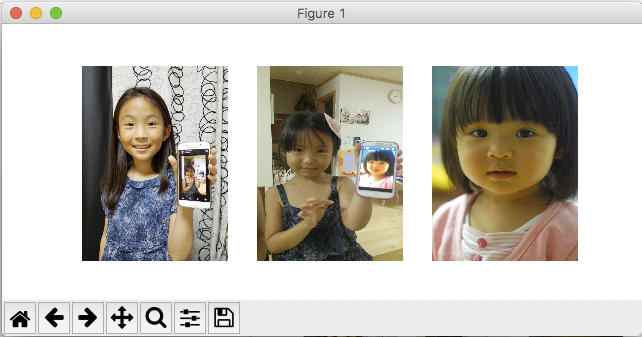